Переработка пластиковых бутылок
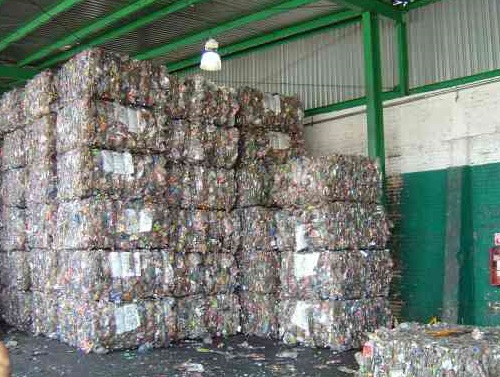 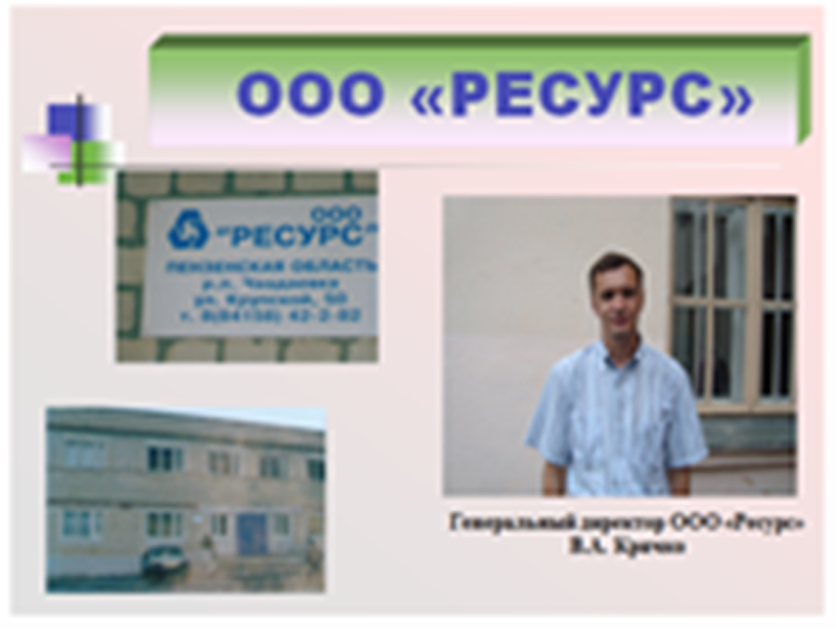 В России  ПЭТ-бутылка в массовом порядке не утилизируется. 
В  2008 году в поселке Чаадаевка, Пензенской области было создано ООО (открытое предприятие с ограниченной ответственностью)  «Промупаковка» по переработке пластиковых бутылок.
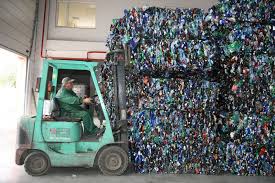 Именно здесь использованные пластиковые бутылки превращаются из вторсырья в новый продукт.
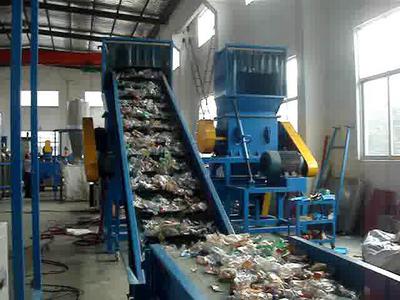 Первоначально бутылки  измельчают и моют. Производят флейк - пластиковые хлопья. Размельченные пластиковые бутылки химическим путем разлагаются на составные части.
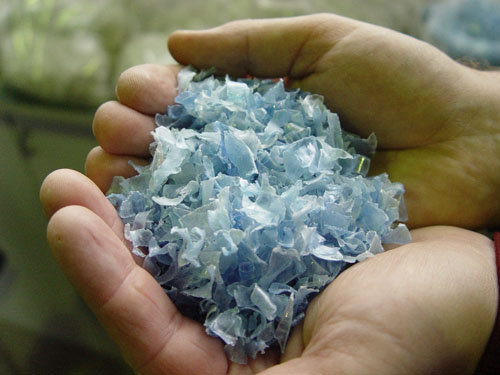 Гранулы используют для изготовления упаковочной ленты. На предприятии перерабатывают 100 тонн бутылок в месяц и получают ежемесячно 70 тонн упаковочной ленты, то есть около 1 000 тонн продукции в год.
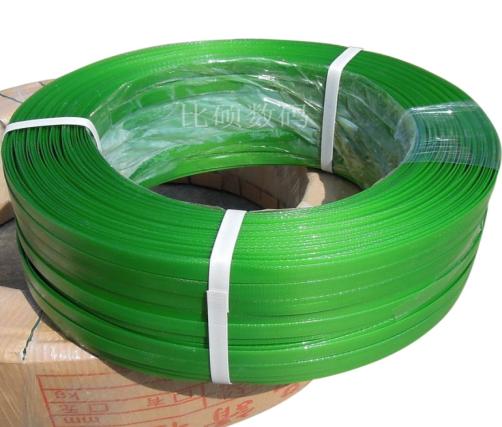 1
Ширина стандартной ленты - 12 мм, толщина - 1 мм. Ее прочность позволяет удерживать максимальный вес в 1 400 кг. Эта продукция реализуется в :   Казани, Самаре, Воронеже, Тамбове, Саранске, Тольятти, Ульяновске, Волгограде, Сыктывкаре,  Москве.
Примечательно, что пластмассовые крышки от бутылок используются для производства  автомобильных шин, керамической плитки, в которой пластик используется как связующий материал вместо цемента. Именно такой плиткой выложены многие территории и тротуары г. Пензы и области. Выпускают и другие изделия хозяйственного использования.
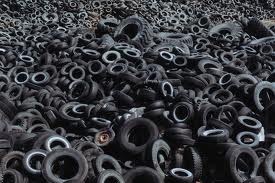 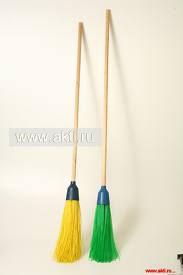 1
ПЭТ-гранулят находит применение и в других областях промышленности. Из него получается неплохое сырье для текстильной промышленности, изготовления черепицы. Из вторичного ПЭТа, после добавки в него стекловолокна, производят абразивные круги для шлифования и полировки. Компания "Ford" отливает крышки моторов для грузовых автомобилей, а "Toyota" - панели, бамперы, двери для автомобилей из полимерных композиций, содержащих переработанный ПЭТ.
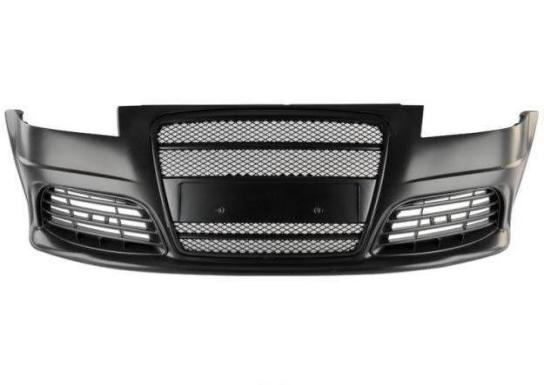 1
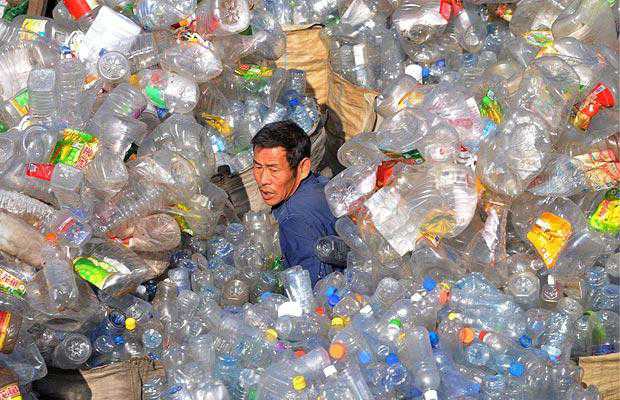 Все меньше окружающей природы,Все больше окружающей среды!Роберт Рождественский